Sinclair Digital Thread Initiative
Digital Dayton Roundtable
 February 2023
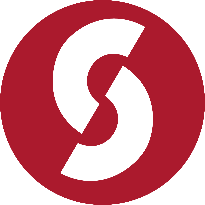 Sinclair Digital Thread Initiative
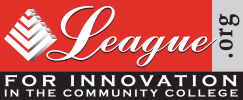 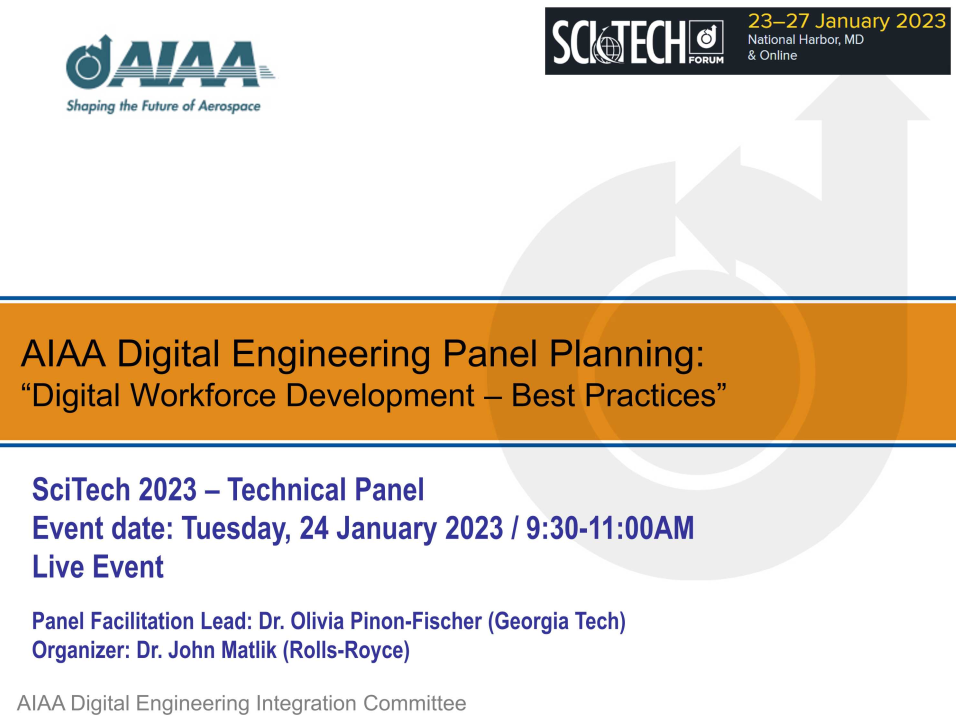 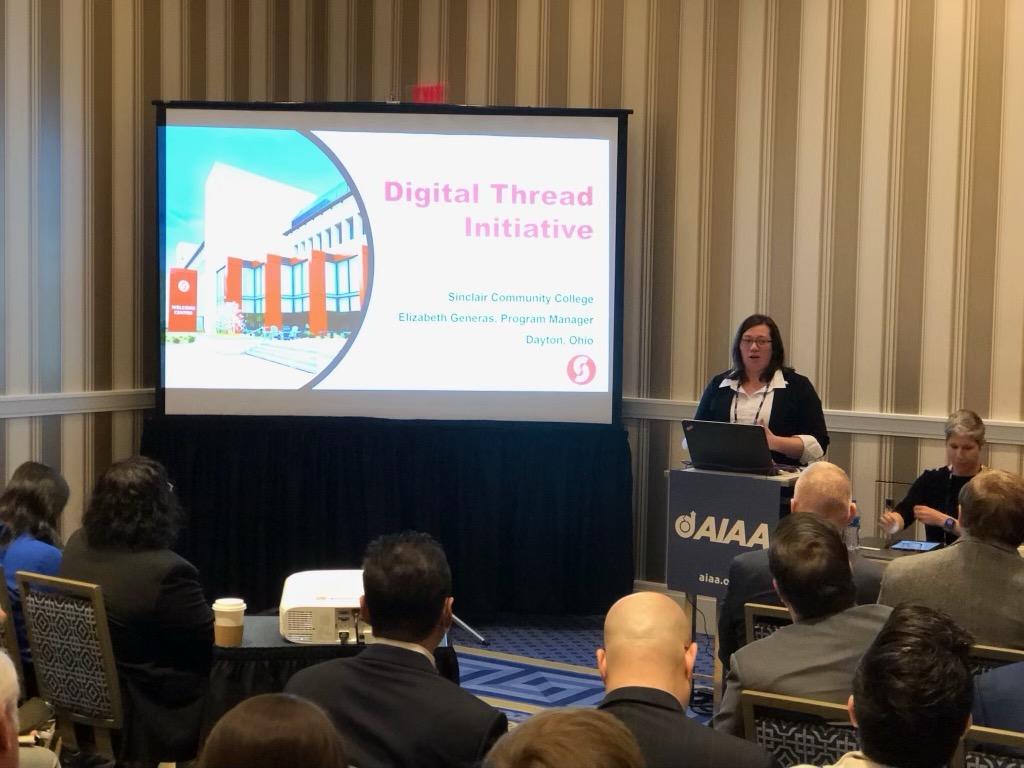 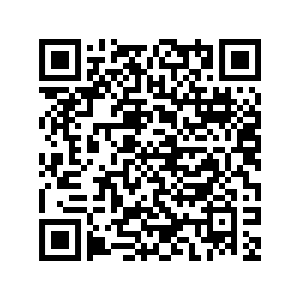 Digital Tapestry Series
Upcoming Workshop
February 8th
Digital Thread Bytes Podcast
New Episode Available Now
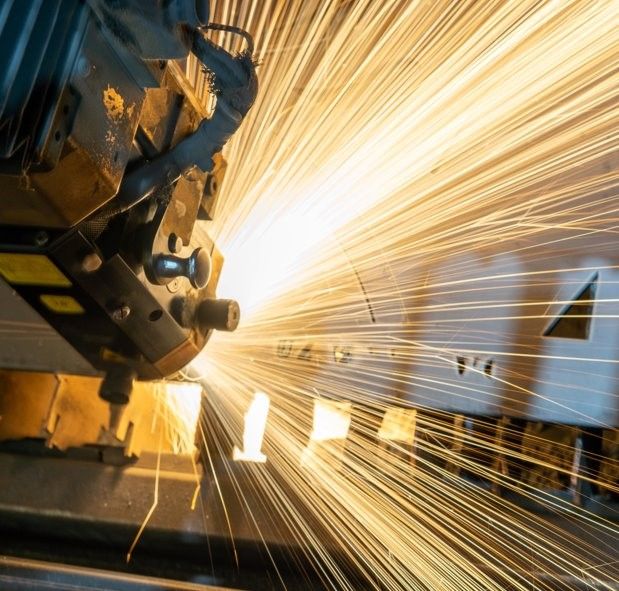 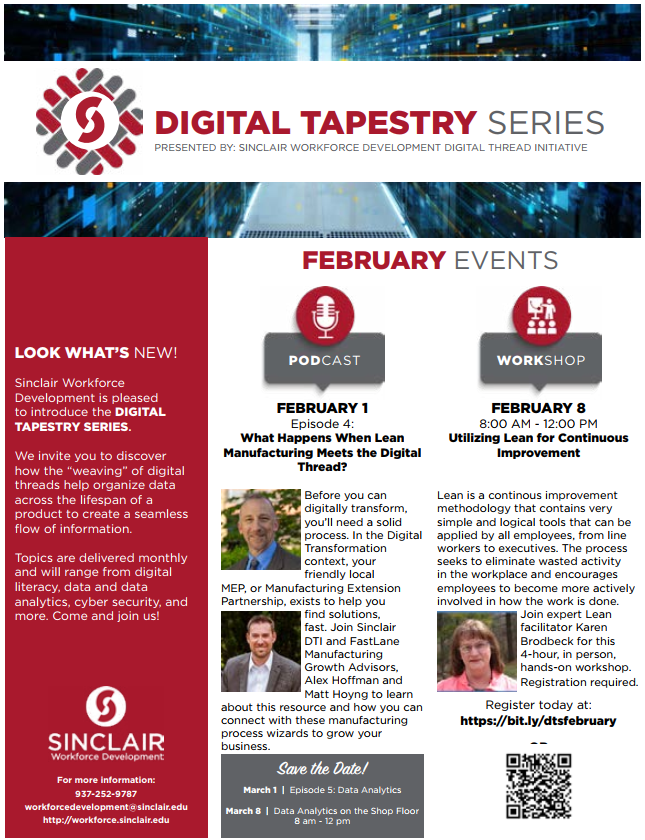 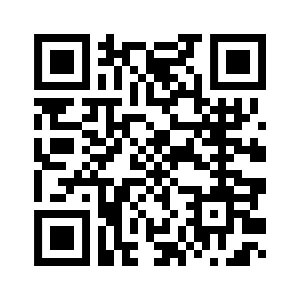 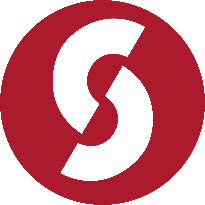 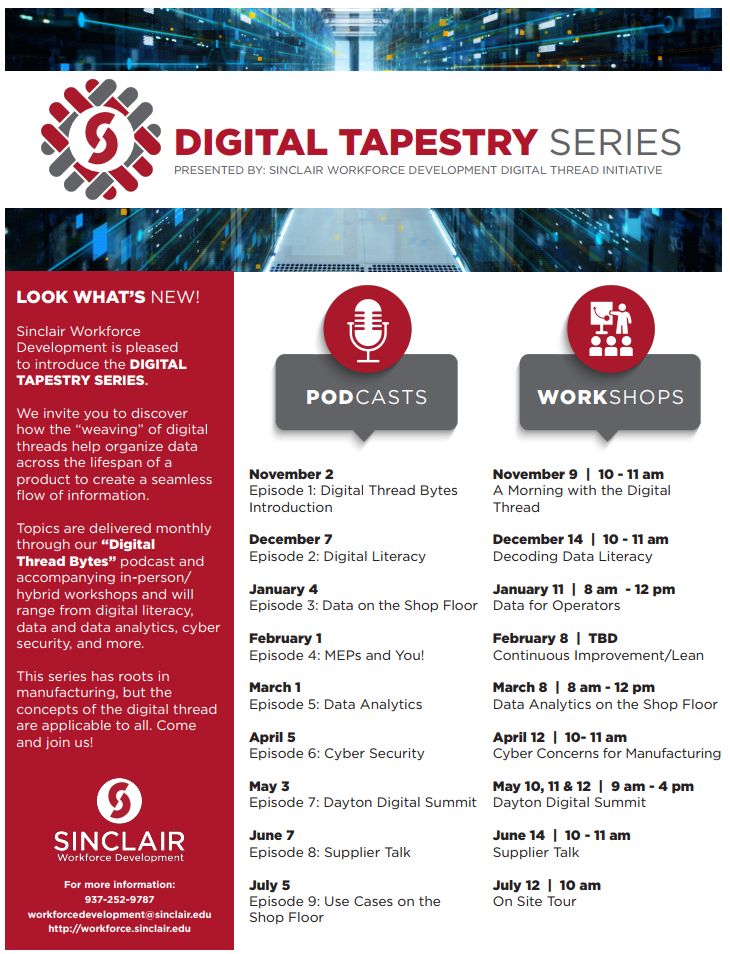 Digital Tapestry Series
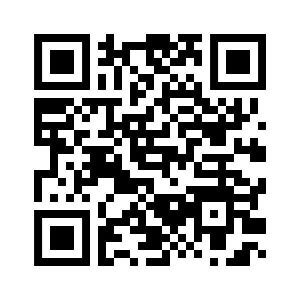 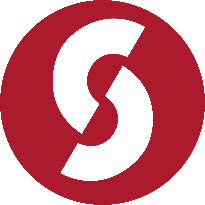